Development of Safeguards Information System (SIS) for REDD+ : Indonesia’s experience
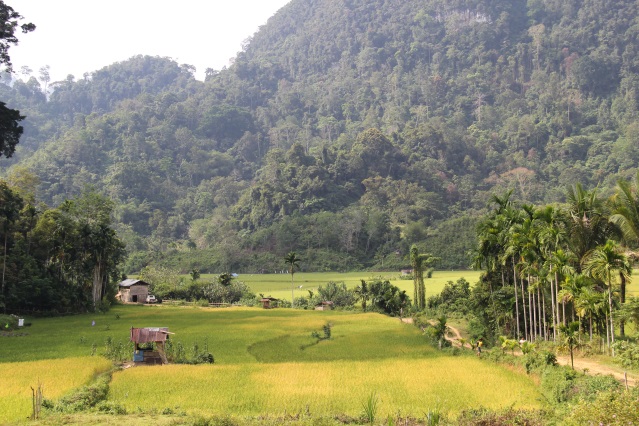 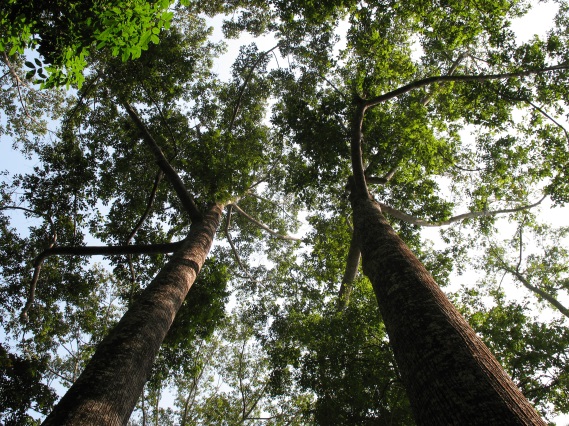 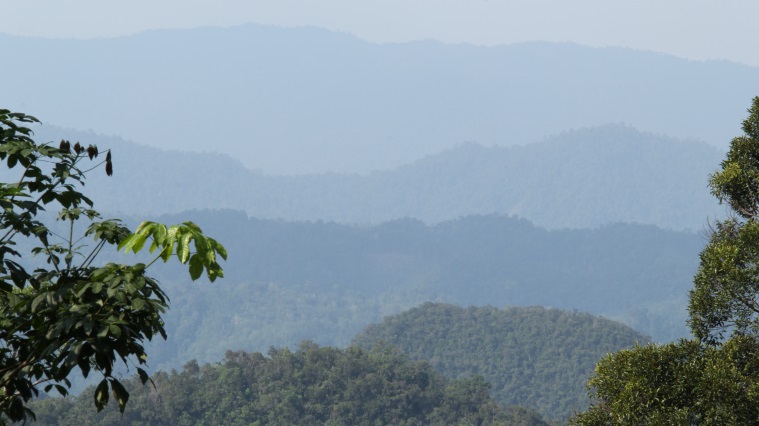 Novia Widyaningtyas
Head of REDD+ Division – Directorate General of Climate Change 
Ministry of Environment and Forestry – Republic of Indonesia
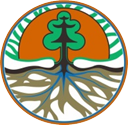 Rio Convention Pavilion – COP21
Paris – France, 7 December 2015
The process of designing the SIS
Two tracks process : 
Multi stakeholders communication (to develop institutional structure and discuss how the system works (2011-2012); to develop tools to assess conformity of safeguards implementation with PCI (2013)
Consultant work (identify and assess/analyze existing RPIs to develop PCI for SIS-REDD+ Indonesia, establishment of institutional structure in SIS-REDD+; develop database system and web based SIS)
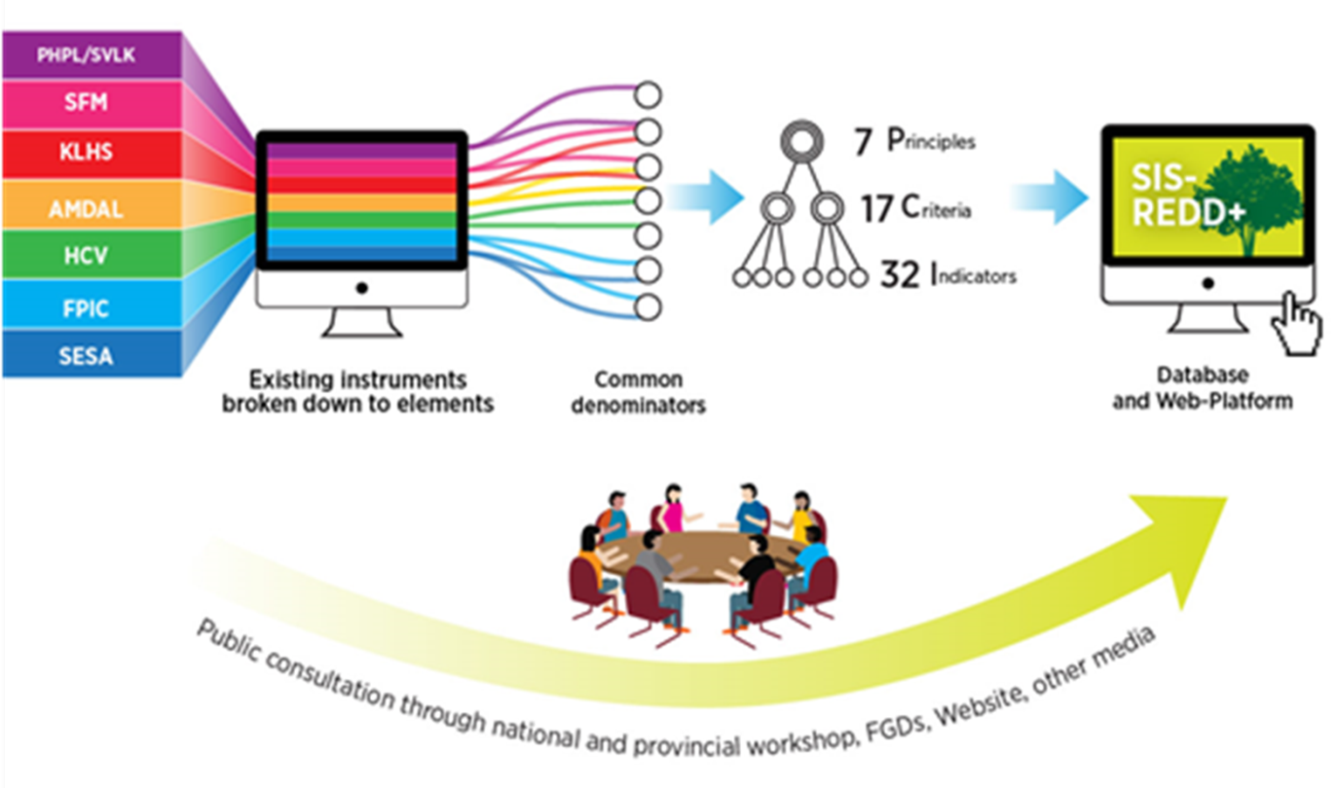 + assessment tools
[Speaker Notes: Design  :  Simplicity,  Completeness, Accessibility,  Accountability 
Provision of Information : Structure, Mechanism, Institutions, Elements of safeguards (7 safeguards), PCI & tool to assess safeguards implementation, Platform]
Institutional structure and information flow in SIS-REDD+
Achievements and on-going improvement
7 Principles, 17 Criteria, and 32 Indicators for SIS-REDD+ in Indonesia, along with a set of Assessment Tools for respective indicators – have been developed
Institutional arrangement and information flow for SIS-REDD+ have been developed
A web-based SIS-REDD+ in Indonesia has been developed, and ready for operationalization  after  tested at national and provincial level (Jambi Province and East Kalimantan Province)
The case of East Kalimantan : development of Provincial Safeguards, coordination and synergy among existing REDD+ Safeguards initiatives (SIS, PRISAI, REDD+ SES); intensively multi-stakeholder process are applied and on going; REDD+ SES was consulted in 3 districts (Berau, Paser, and Kutai Kertanegara); assessments were conducted and the results are inputs for SIS at National level (in progress). In addition, PRISAI are also tested in some province/districts
With the merging of REDD+ Agency – MoEF, integration of PRISAI  into SIS-REDD+ will be started soon , along with the improvement of the web platform
Indonesian Summary of Information on how REDD+ safeguards are addressed and respected – are being prepared to be submitted through National Communication
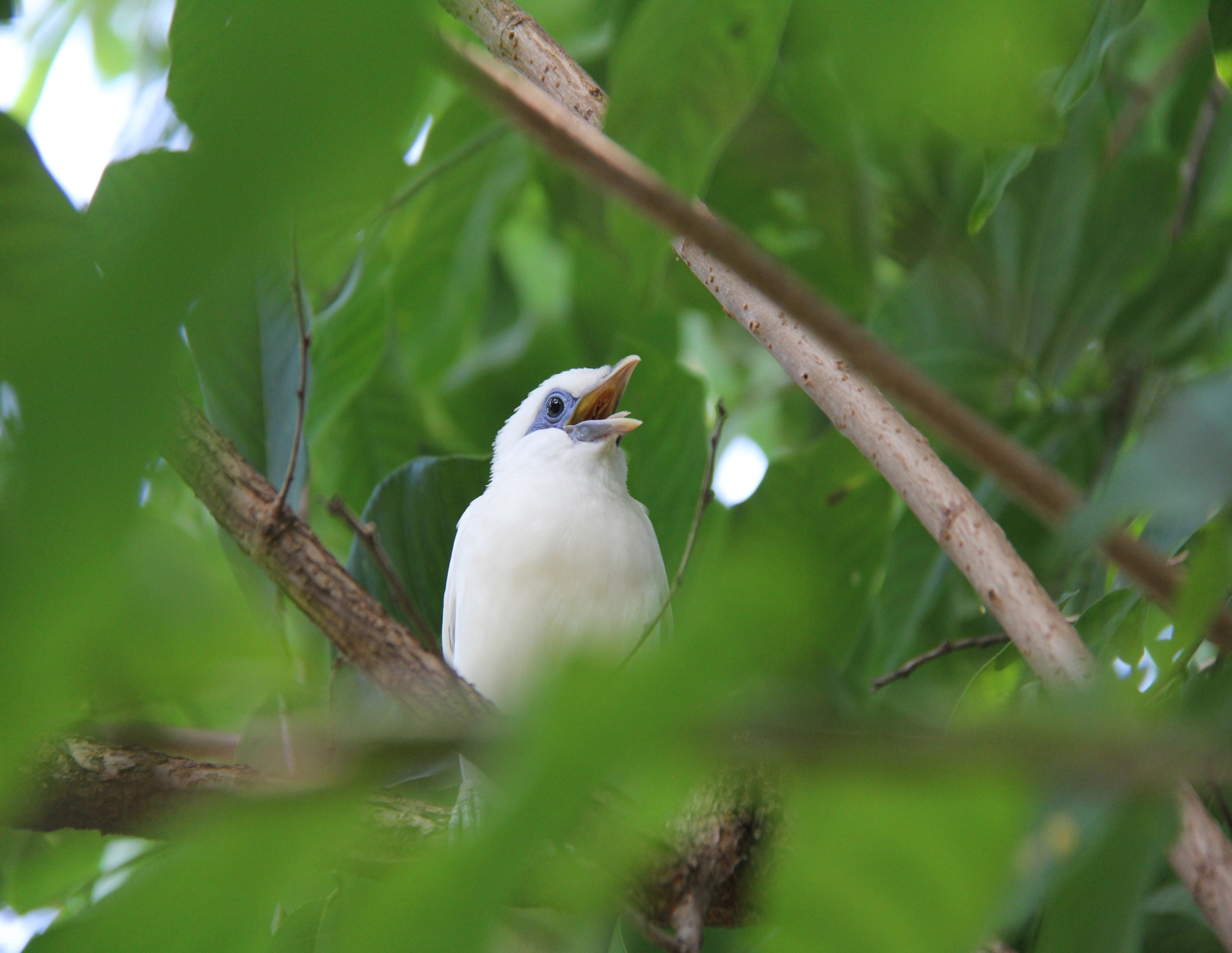 Safeguard  PCI  Asessment Tools
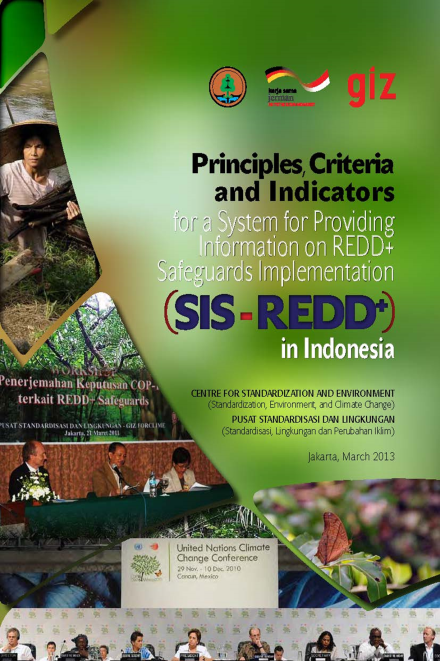 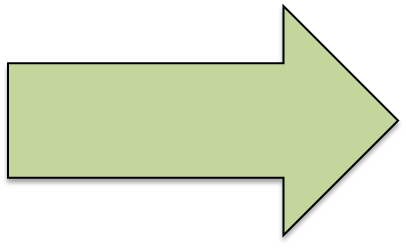 7 Principles, 17 Criteria, 32 Indicators :
 1  (3C – 4I)
 2  (2C - 3I)
 3  (4C – 6I)
 4  (2C – 6I)
 5  (2C – 6I)
 6  (2C – 4I)
 7  (2C – 3I)
Developed for assessing safeguards implementation (how the seven safeguards from COP-16  decision are addressed and respected),
SIS-REDD+ Indonesia : key milestones
FGD & trial SIS REDD+ at provincial level 2
July 2014
Feb 2015
May 2014
FGD ,trial SIS REDD+ and develop web platform in Kaltim
December 2013
FGD & trial SIS REDD+ at provincial level
COP 19 : SIS as the basis for resul based payment
May2013
Public Consultation and Trial PCI
July 2013
November 2012
March 2012
COP 16: Cancun Safeguards
December 2011
FGD : PCI SIS REDD+ development
COP 17 :Principles for  SIS
February 
2011
Desember
 2010
Institutional structure & mechanism  SIS-REDD+
Flow of information within the institutional structure
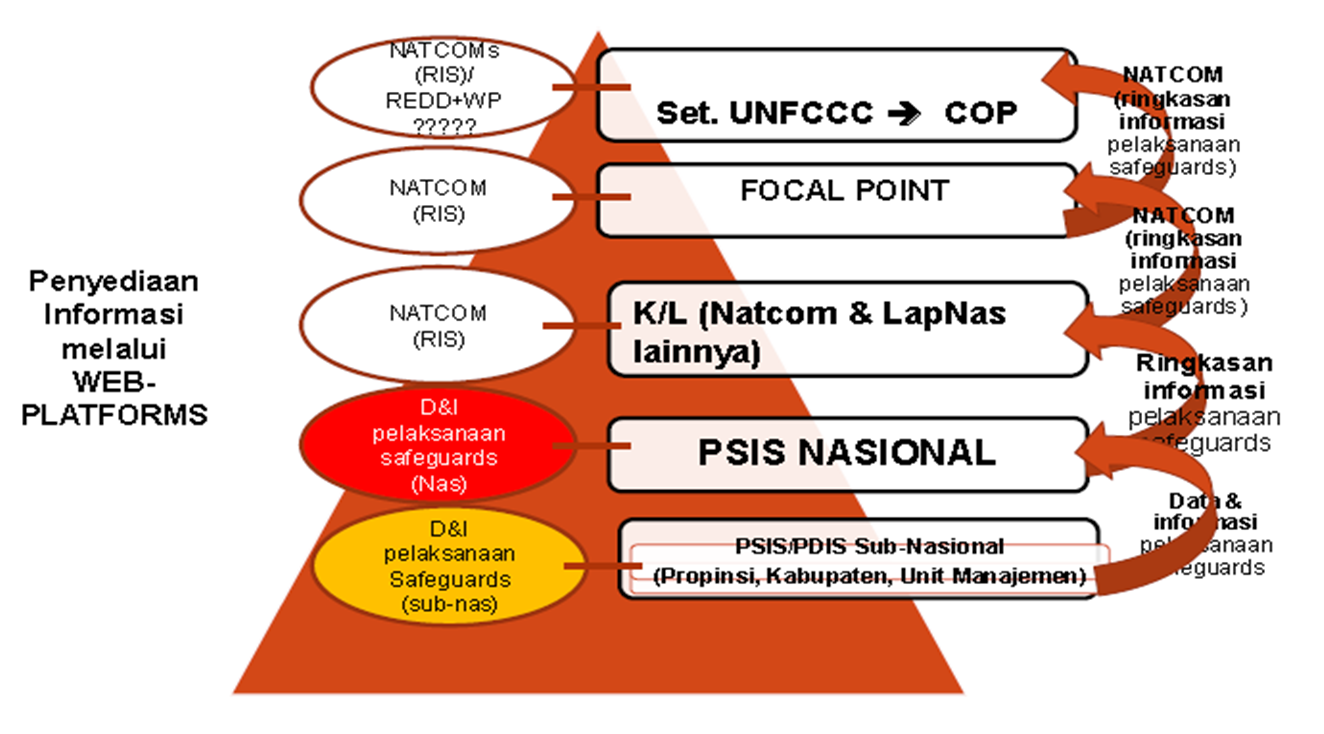 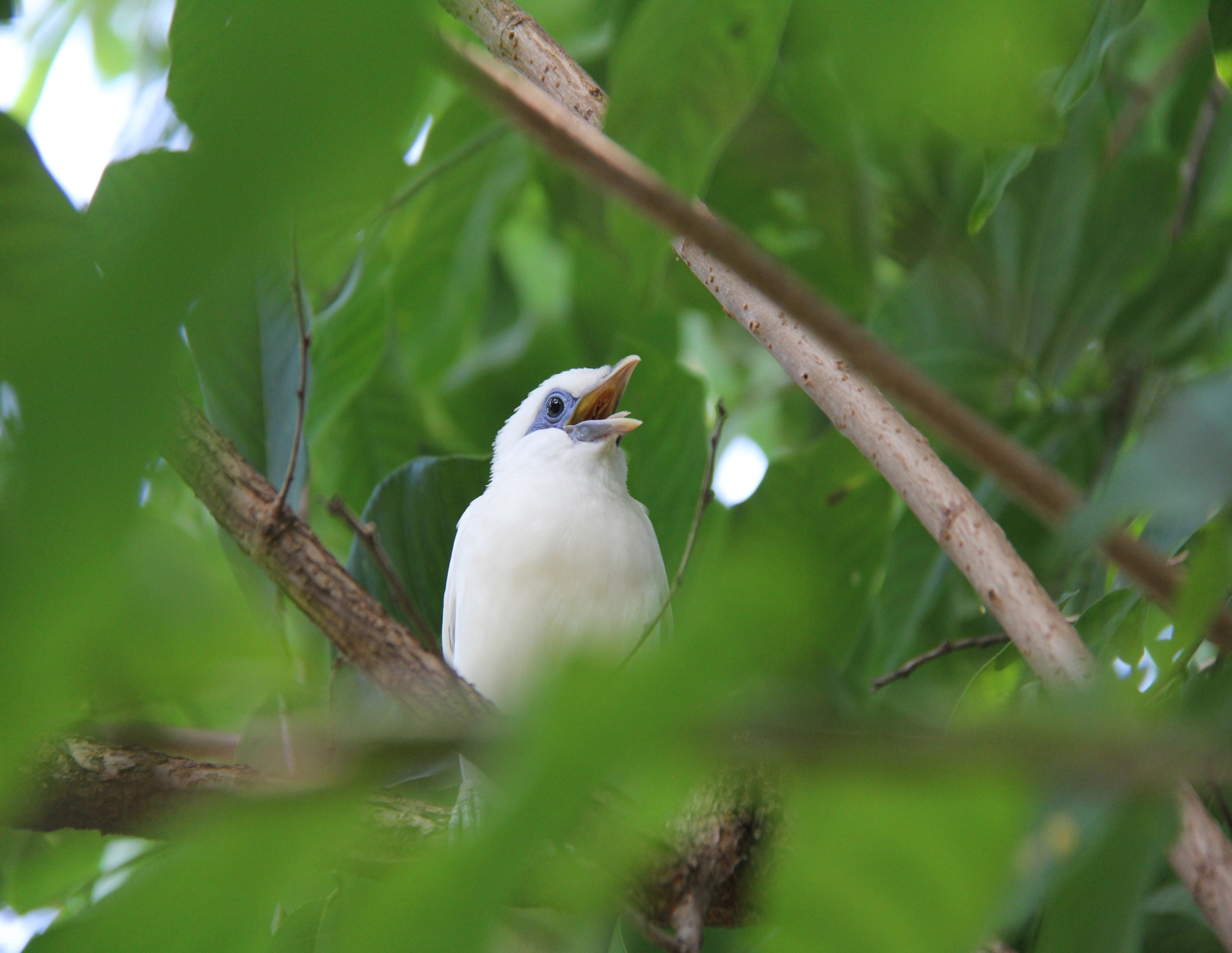 Lessons learned and opportunities :
Lessons learned :
It is important  to use phased approach in applying CSA
Need to define  what are the objectives / scope (country specific)
Analyzing  the existing policy instruments, principles and best practices, are invaluable assets for translating safeguards into national context – effective and efficient 
The importance of iterative process, in identifying REDD+ safeguards key elements  through assessment of the strength and weaknesses of each of all existing safeguards related instruments
Throughout the process, multi-stakeholder participation (central government, local government, academia, NGOs) is essential; need to from the beginning of the process

Opportunities  :
SIS-REDD+ : beyond providing information; SIS will be a useful tool to enable REDD+ as a vehicle  towards improvement of forest governance
SIS-REDD+ :  could bridge safeguards interest at the int’l level with local/national level by internalizing global guidance in existing systems and mechanisms in  Indonesia
SIS-REDD+ : provides opportunity for alignment between country safeguards approach/framework with safeguards framework developed by global institution and donors  -- build synergy for REDD+  implementation
Results compared to expectations :
Resources :
Multi-stakeholders : central government, local government, national NGO, local NGO, universities, REDD+ WG)
Global partners : GIZ-Forclime, FCPF, REDD+ SES
Experties, tools, MoEF Team
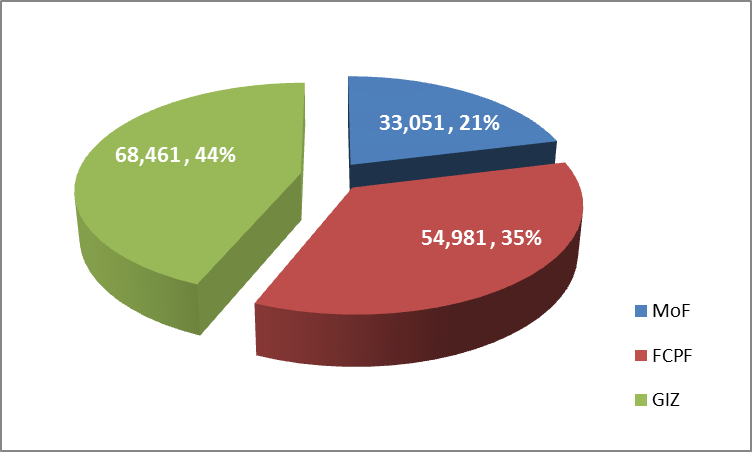 Initial investment for national SIS-REDD+ development and subnational trial in 2 Provinces in  Indonesia 2011-2014 (approx., in USD)
Next steps :
Keeping the system operational (i.e. in managing data-base and web-platform)
Creating legal umbrella for full operationalization of the SIS-REDD+, in accordance with recent organizational arrangement
Improvement of capacity and commitment of responsible institutions at the sub-national levels, to link the national system into sub-national level (province and district)
Integrating results of parallel processes relating to safeguards and SIS-REDD+ development, especially in adjustment with recent organizational structure
Getting local community  more involved in the SIS operationalization : awareness raising, capacity building  (FFI – Jambi & Ketapang,  Central Sulawesi  (Ngatatoro  Community) and Central Kalimantan (Tumbang Bahanai  Community)
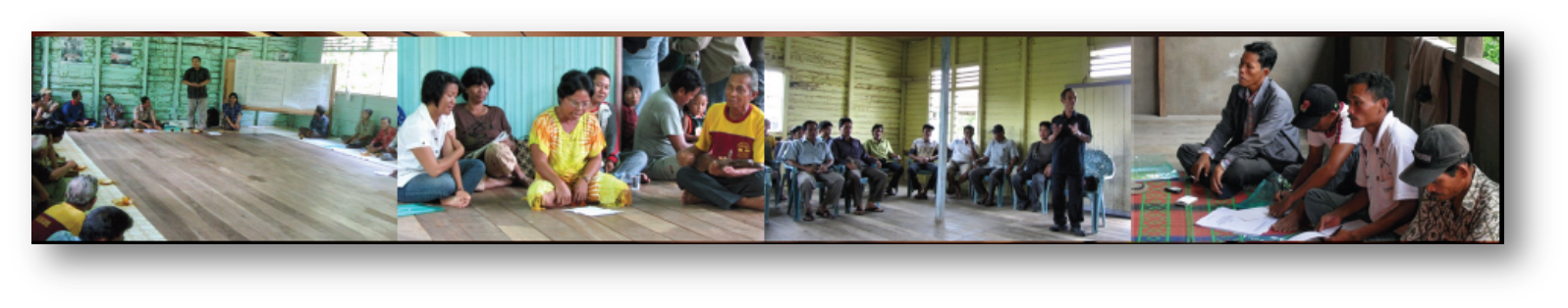 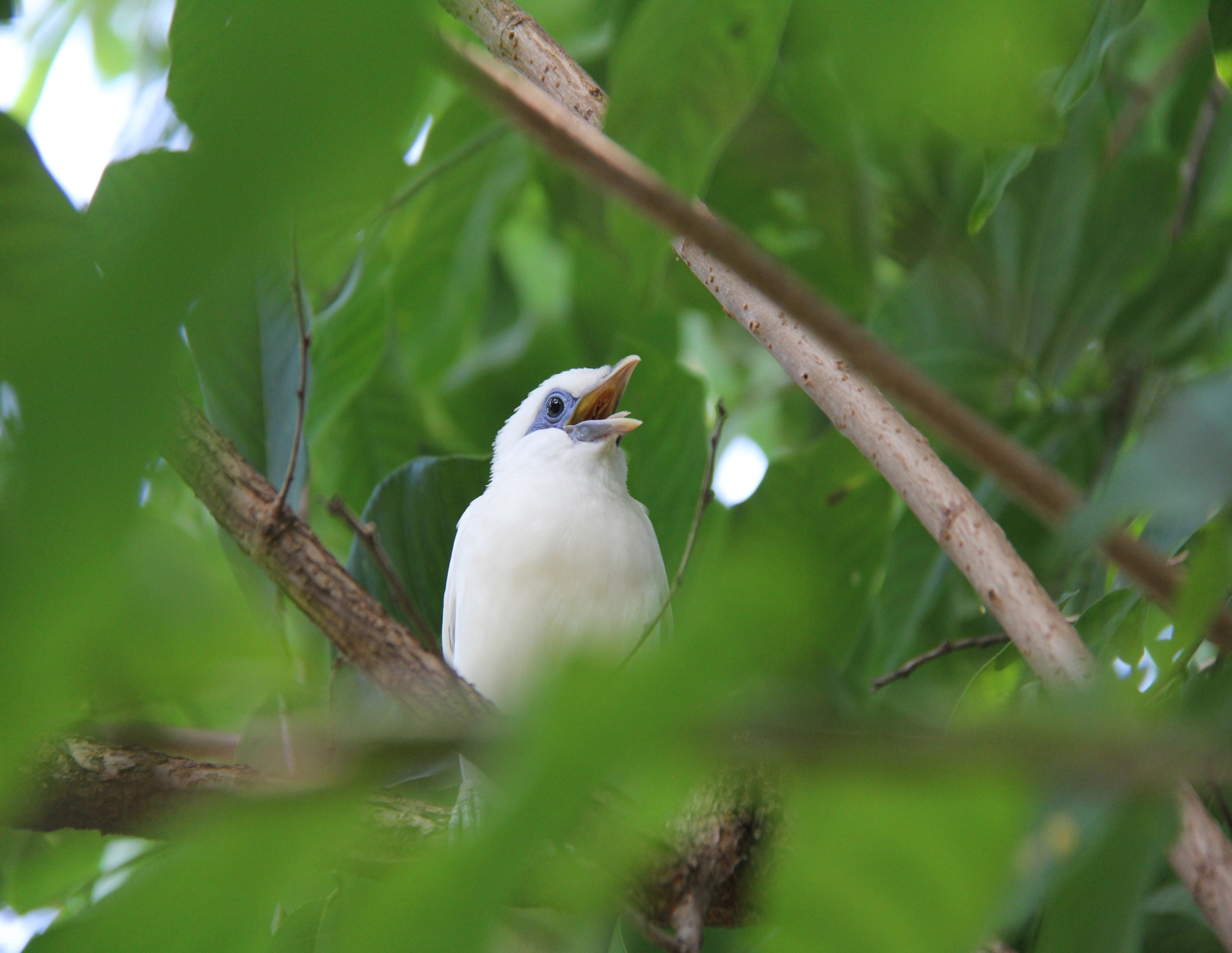 THANK YOU

noviawidyaningtyas@yahoo.com
widyaningtyasnovia@gmail.com